Many-Field Packet Classification for Software-DefinedNetworking Switches
National Cheng Kung University CSIE Computer & Internet Architecture Lab
1
INTRODUCTION
Packet classification is a core problem for OpenFlow-based software-defined networking switches, which required 38 packet header fields per flow to be examined against thousands of rules in a ruleset.

The requirements on latency, throughput, update cost, and storage for a system like OpenFlow Switch become stricter with the increasing complexity of a ruleset.

Hence, packet classification remains an open and challenging problem for next generation network device development.
2
Computer & Internet Architecture Lab
CSIE, National Cheng Kung University
BACKGROUND
3
Computer & Internet Architecture Lab
CSIE, National Cheng Kung University
Ternary Content-Addressable Memory Solutions
TCAMs leverage hardware parallel computation power to generate high packet classification throughput, they suffer problems such as high power consumption, high manufacturing cost, and low scalability.
4
Computer & Internet Architecture Lab
CSIE, National Cheng Kung University
Tuple Space Solutions
Tuple space solutions are software-based and they leverage the fact that the number of distinct tuples is much less than that of rules in a ruleset.

Tuple-space-based solutions efficiently compress a ruleset by storing those valid bits of each field only. Besides, tuple-space-based solutions perform the search of each tuple independently and take advantage of parallelism.

With the growth field number in a ruleset, both tuple number and tuple size increase. A longer processing latency could be expected.
5
Computer & Internet Architecture Lab
CSIE, National Cheng Kung University
Decomposition-based Solutions
Decomposition-based solutions work on each field in a ruleset independently and merge the intermediate results from different fields as the final match result.

Since each field is processed individually, more intermediate results will be generated with the growth of field number in a ruleset.

The increasing merge stages of those additional fields in a ruleset result in a bigger memory requirement and longer processing latency.
6
Computer & Internet Architecture Lab
CSIE, National Cheng Kung University
Decision-tree-based Solutions
Decision-tree-based approaches analyze all fields in a ruleset to construct decision trees for efficient packet header lookup.

Tree depth and rule duplication in a decision tree affect the searching efficiency and memory requirement of one implementation. 

Both of them increase with the growth of field numbers which results in an exponential increase of memory requirement and increasing processing latency.
7
Computer & Internet Architecture Lab
CSIE, National Cheng Kung University
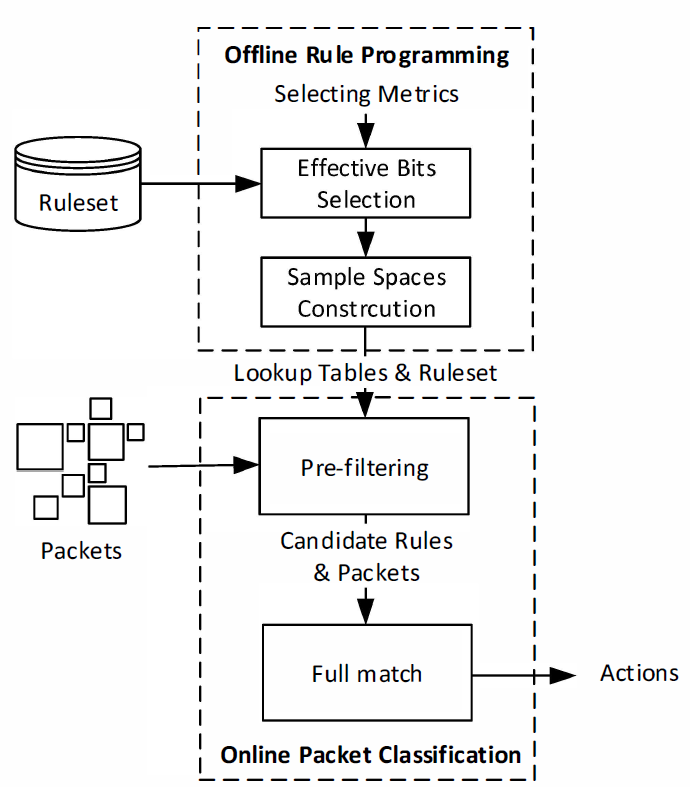 MC-SBC ARCHITECTURE
Packet classification multidimensional-cutting via selective bit-concatenation (MC-SBC) is implemented as a two-stage classification system with an off-line rule programming process to construct the lookup tables for the following on-line packet classification process.
8
Computer & Internet Architecture Lab
CSIE, National Cheng Kung University
Off-line Rule Programming
It stores the partition results of a ruleset into these lookup tables with rules' ID and uses effective bits as indices to access them. These effective bits are selected to provide the best discrimination between rules in a ruleset.

To update lookup tables with low cost, each lookup table is stored discretely in system memory with two reference tables: the quantity table and the address table. 

The address table tells the memory address of each location in a lookup table. The quantity table tells the number of rule IDs in that location.
9
Computer & Internet Architecture Lab
CSIE, National Cheng Kung University
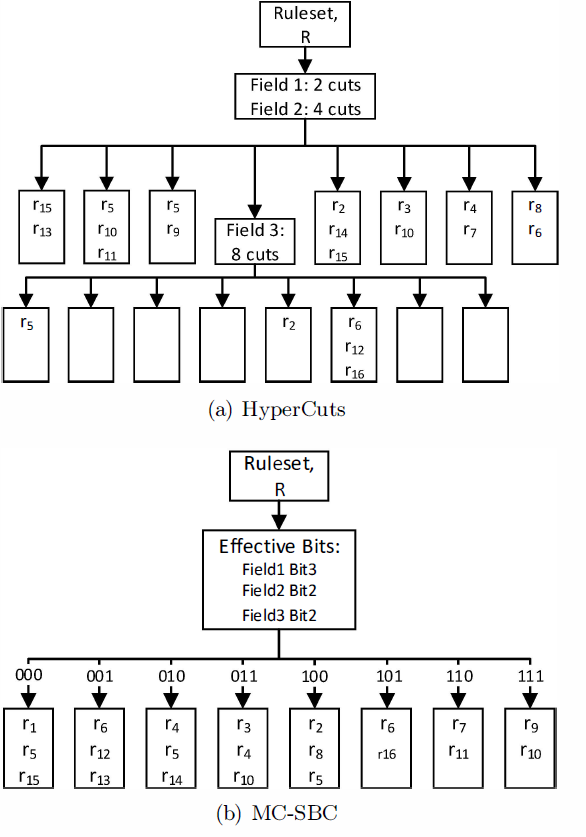 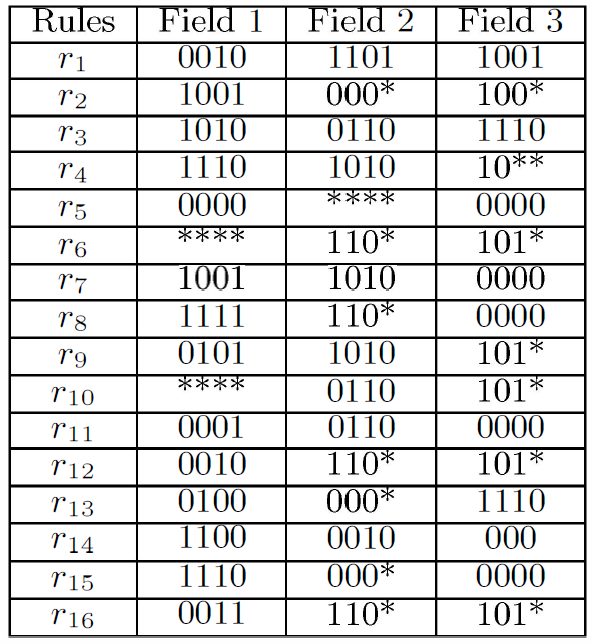 10
Computer & Internet Architecture Lab
CSIE, National Cheng Kung University
On-line Packet Classification
The on-line packet classification contains two processes: the pre-filtering process and the full match process.

The pre-filtering process is designed to find the related rule IDs for an incoming packet. It takes the values of effective bit position in a packet as lookup table indices and checks with pre-computed lookup tables for preliminary results.

Lookup results from different tables are merged to come out candidate rule IDs. All candidate rule IDs are then forwarded to the full match stage.
11
Computer & Internet Architecture Lab
CSIE, National Cheng Kung University
Lookup tables construction
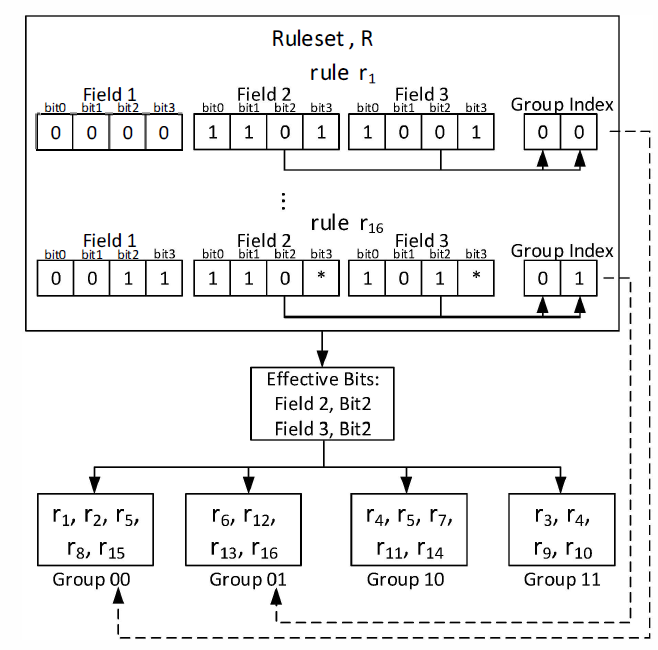 MC-SBC collects the target rules by putting rules with same attributes into a smaller subset and gives each subset a group index.

When doing a lookup, MC-SBC can only check those rules with same attributes by using group indices without wasting resources on those unrelated rules.
12
Computer & Internet Architecture Lab
CSIE, National Cheng Kung University
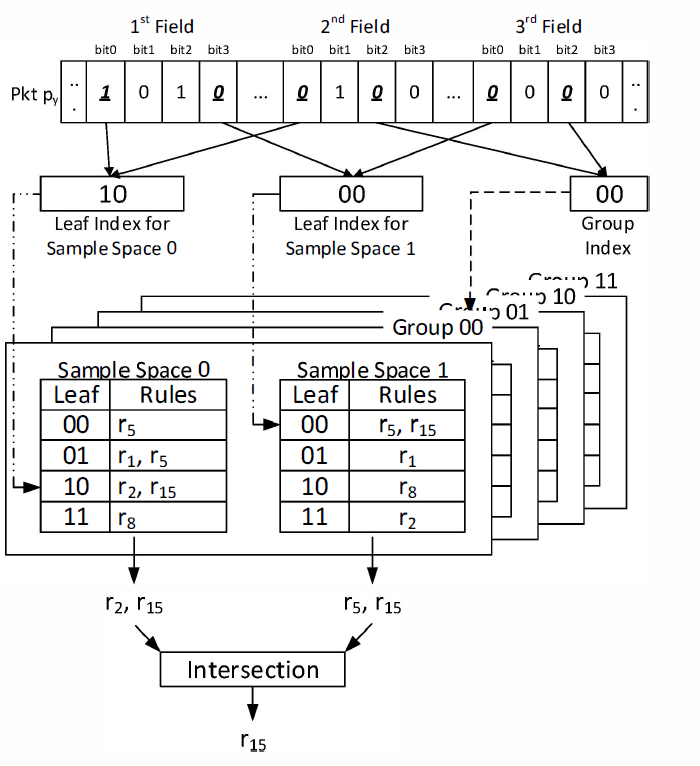 Pre-filtering
The pre-filtering process merges the lookup results from each sample space to extract candidate rules for the full match process.

The pre-filtering process then extracts candidate rules from the lookup results of different sample spaces for the following full match process.
13
Computer & Internet Architecture Lab
CSIE, National Cheng Kung University
SELECTING METRICS FOR EFFECTIVE BIT POSITION
14
Computer & Internet Architecture Lab
CSIE, National Cheng Kung University
Wildcard Ratio
15
Computer & Internet Architecture Lab
CSIE, National Cheng Kung University
Independence Index
16
Computer & Internet Architecture Lab
CSIE, National Cheng Kung University
Diversity Index
17
Computer & Internet Architecture Lab
CSIE, National Cheng Kung University
Effective Bits Selection
18
Computer & Internet Architecture Lab
CSIE, National Cheng Kung University
19
Computer & Internet Architecture Lab
CSIE, National Cheng Kung University
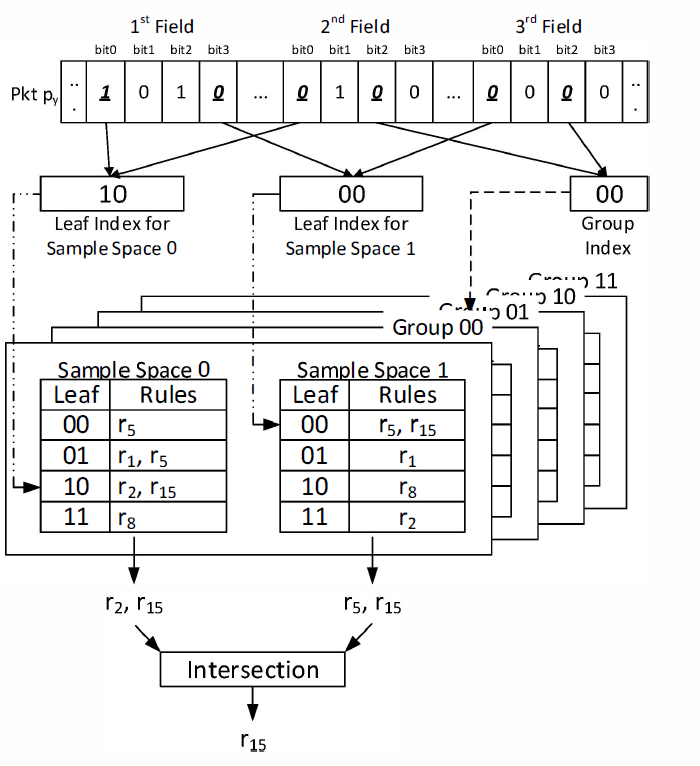 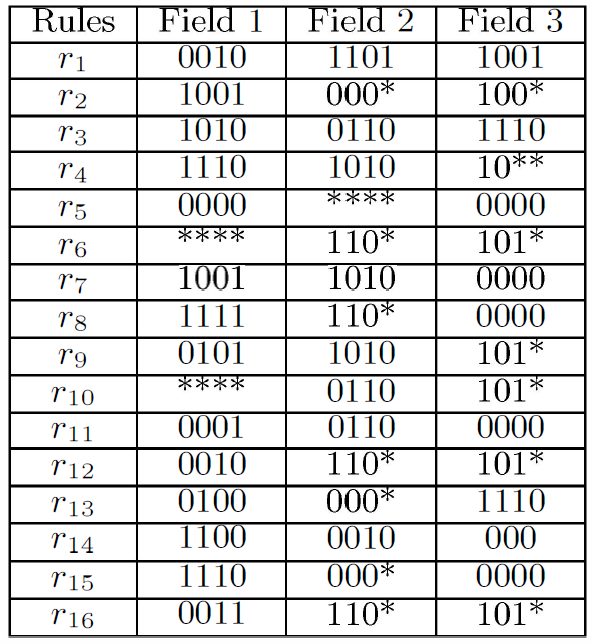 20
Computer & Internet Architecture Lab
CSIE, National Cheng Kung University
Experimental Results
All experiments are conducted on an Intel Xeon E5410 CPU machine with 4GB DDR2 RAM as the main memory. This machine is equipped a NVIDIA K20C GPU with 13 streaming multiprocessors (SMXs) and 5Gb GDDR5 memory for general computation.

All necessary packets and tables are assumed to be ready on GPU before the packet classification process starts.

In this paper, the synthetic rulesets are generated by taking ClassBench ruleset for the traditional 5-tuple first . We attach 10 additional fields with wildcard ratio as 0.1 to create the synthetic rulesets for the experiments.
21
Computer & Internet Architecture Lab
CSIE, National Cheng Kung University
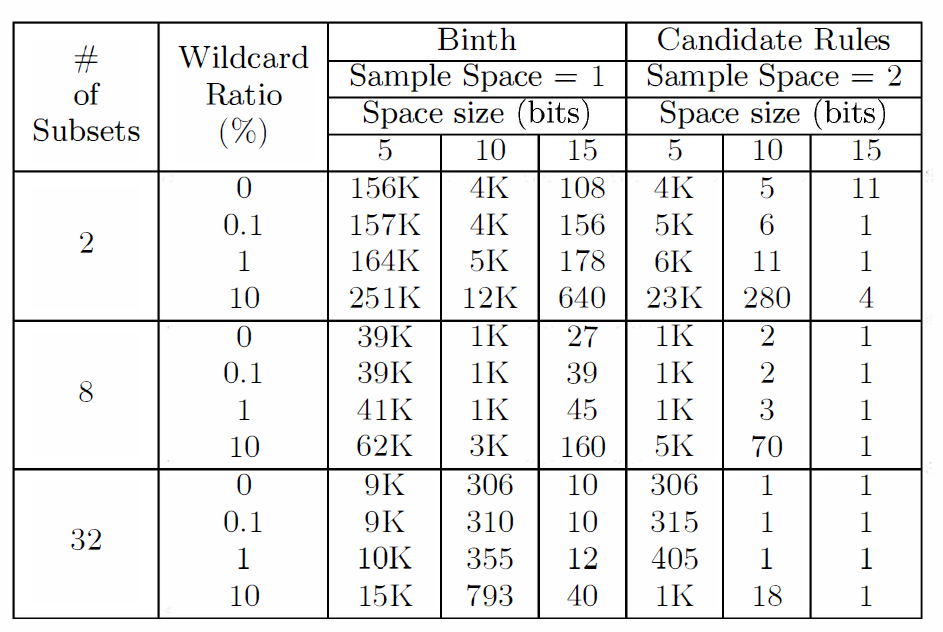 22
Computer & Internet Architecture Lab
CSIE, National Cheng Kung University
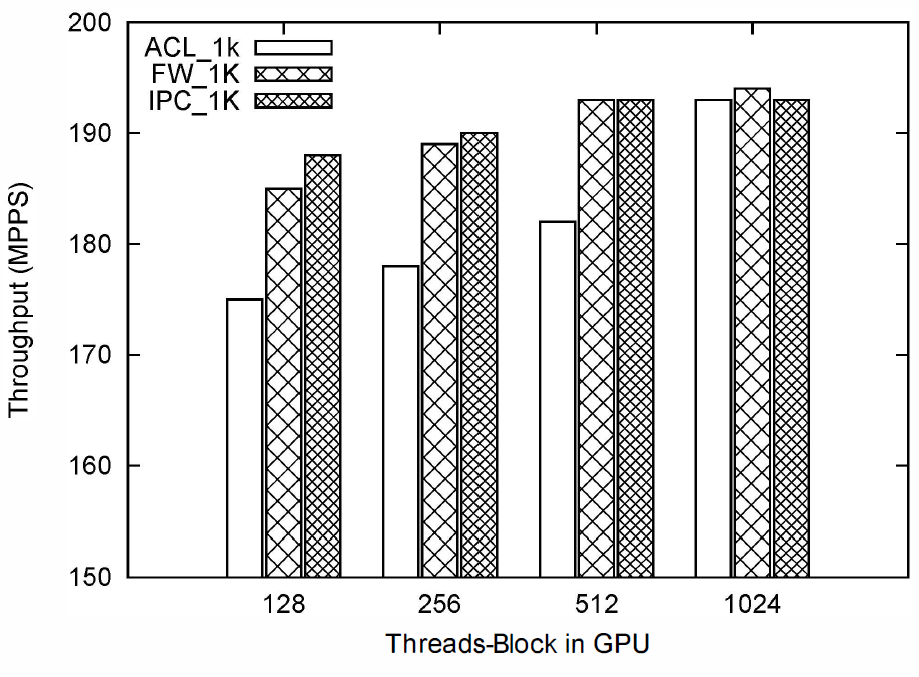 23
Computer & Internet Architecture Lab
CSIE, National Cheng Kung University
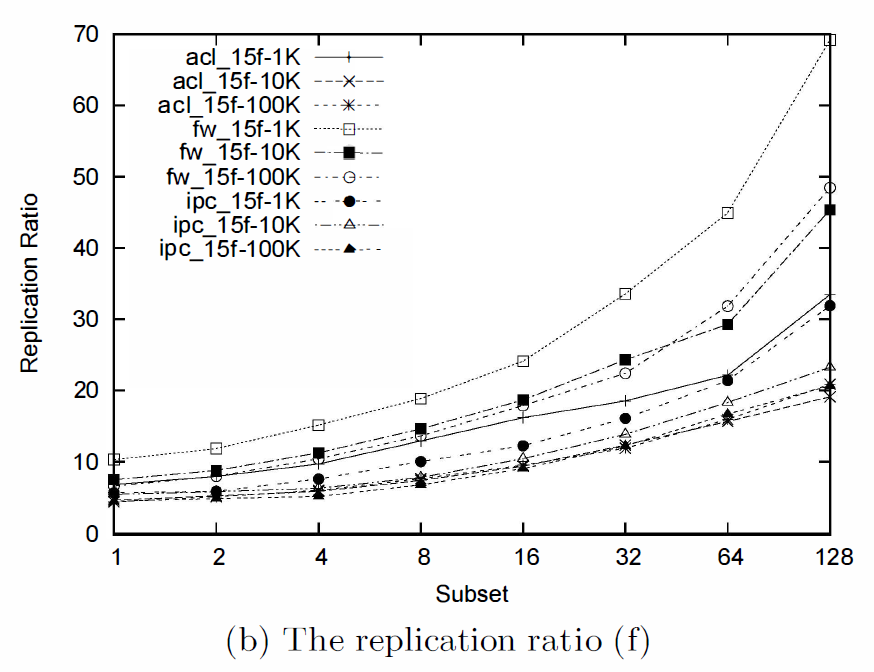 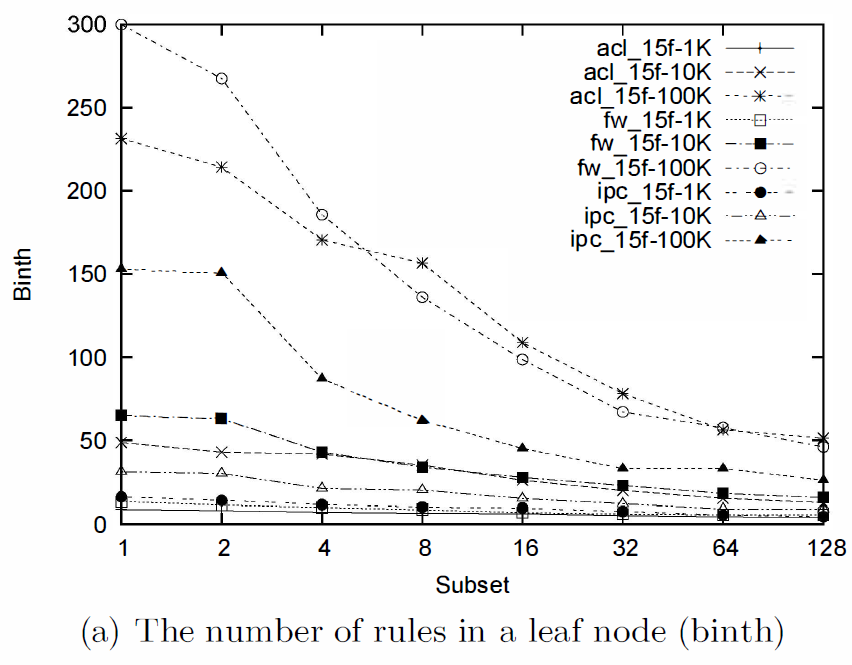 24
Computer & Internet Architecture Lab
CSIE, National Cheng Kung University
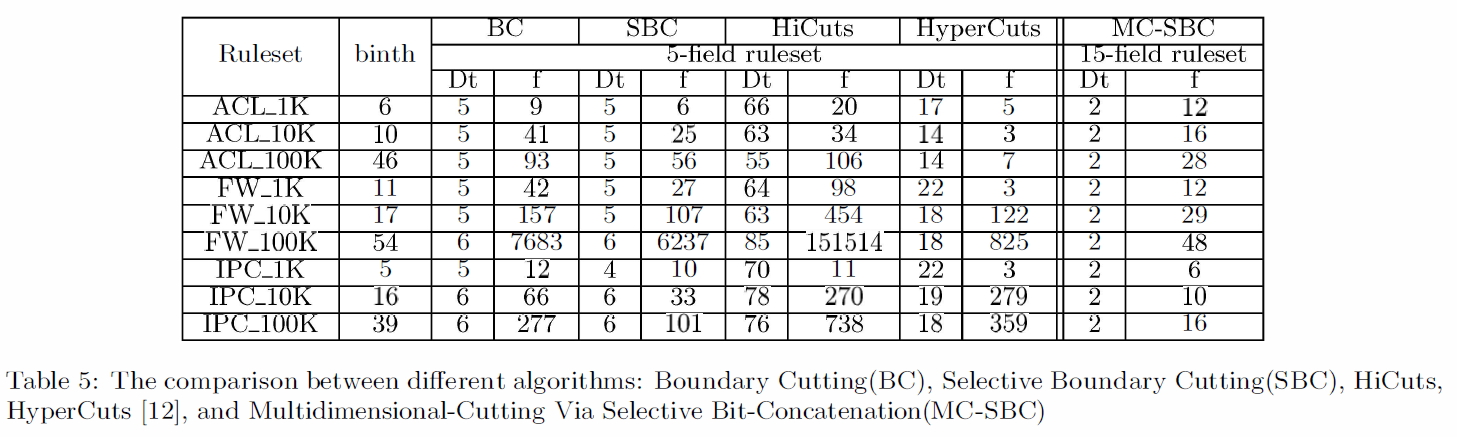 25
Computer & Internet Architecture Lab
CSIE, National Cheng Kung University
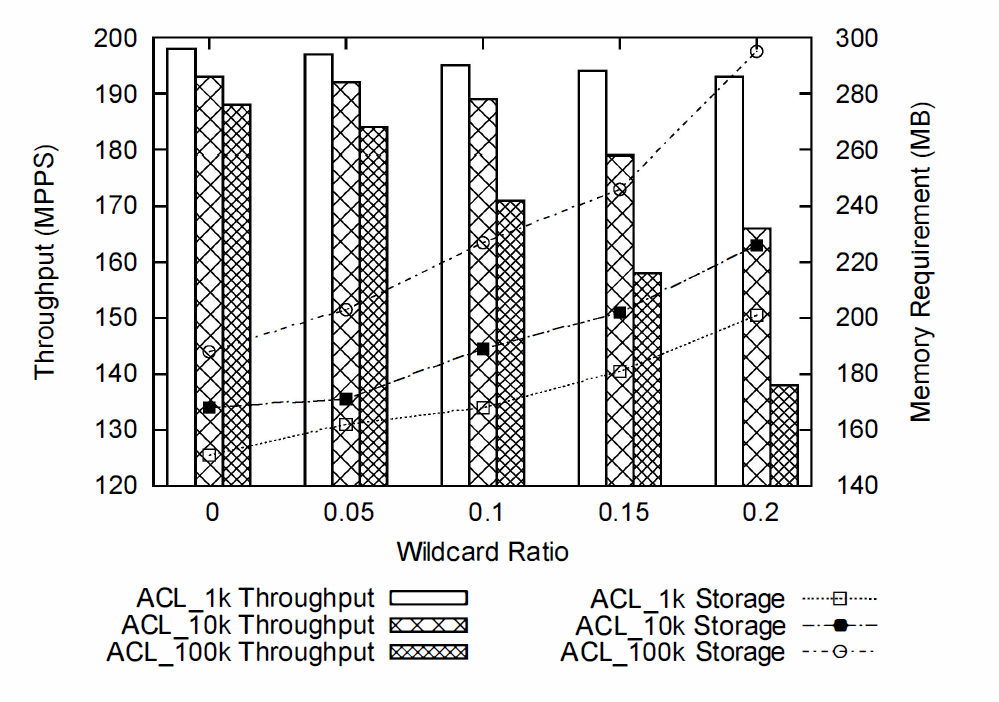 26
Computer & Internet Architecture Lab
CSIE, National Cheng Kung University
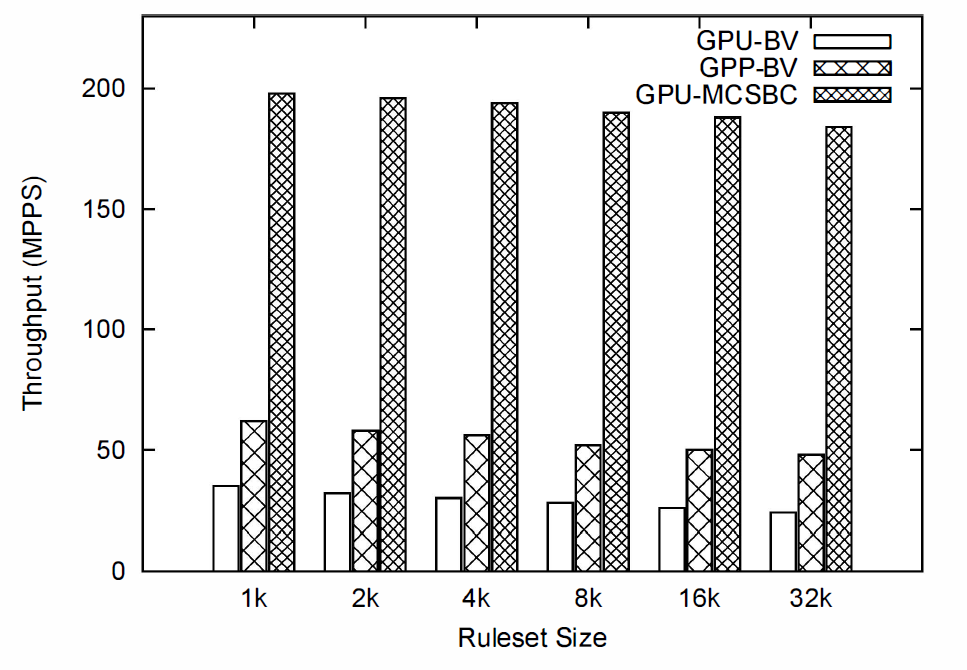 27
Computer & Internet Architecture Lab
CSIE, National Cheng Kung University